MPV_COMA Communication and Managerial Skills Training Seminar 4
Ing. Daria Borovko
Content
Negotiation
Preparation
The Persuasion Tools Model
Communication at workplace
Intercultural communication
Cultural dimensions
Cultural orientation
Cultural awareness
Stereotypes
Negotiation
a careful exploration of your position and the other person's position, with the goal of finding a mutually acceptable compromise that gives you both as much of what you want as possible. 

People's positions are rarely as fundamentally opposed as they may initially appear
Source: http://www.mindtools.com/CommSkll/NegotiationSkills.htm
Negotiation: Preparation
Goals
Trades
Alternatives
Relationships
Expected outcomes
The consequences
Power
Possible solutions
Source: http://www.mindtools.com/CommSkll/NegotiationSkills.htm
Negotiation: Preparation
Goals:
What do you want to get out of the negotiation? 
What do you think the other person wants? 
Trades: 
What do you each have that the other wants? 
What are you each comfortable giving away? 
Alternatives: 
What alternatives do you have if you don’t reach agreement? Are these good or bad? 
How much does it matter if you do not reach agreement? 
Does failure to reach an agreement cut you out of future opportunities? 
And what alternatives might the other person have?
Source: http://www.mindtools.com/CommSkll/NegotiationSkills.htm
Negotiation: Preparation
Relationships: 
What is the history of the relationship? 
Could or should this history impact the negotiation? 
Will there be any hidden issues that my influence the negotiation? 
How will you handle these?
Expected outcomes: 
What outcome will people be expecting from this negotiation? 
What has the outcome been in the past, and what precedents have been set? 
The consequences: 
What are the consequences for you of winning or losing this negotiation? 
What are the consequences for the other person?
Source: http://www.mindtools.com/CommSkll/NegotiationSkills.htm
Negotiation: Preparation
Power: 
Who has what power in the relationship? 
Who controls resources? 
Who stands to lose the most if agreement isn't reached? 
Possible solutions: 
Based on all of the considerations, what possible compromises might there be?
Source: http://www.mindtools.com/CommSkll/NegotiationSkills.htm
NegotiationThe Persuasion Tools Model
Source: http://www.mindtools.com/pages/article/newCS_80.htm
Communication at workplace
Word games
Rumors
Intercultural communication
"Culture is more often a source of conflict than of synergy. Cultural differences are a nuisance at best and often a disaster.„
G.Hofstede.
Intercultural communicationHofstede's cultural dimensions
Power Distance Index (PDI)
Individualism versus Collectivism (IDV)
Masculinity versus Femininity (MAS)
Pragmatic versus Normative (PRA)
Indulgence versus Restraint (IND)
Intercultural communicationHofstede's cultural dimensions
Power Distance Index (PDI)
 – the degree to which the less powerful members of a society accept and expect that power is distributed unequally.


 Application: 
In a high PD country such as Malaysia, you would probably send reports only to top management and have closed-door meetings where only select powerful leaders were in attendance.
Intercultural communicationHofstede's cultural dimensions
Individualism versus Collectivism (IDV)
refers to the strength of the ties people have to others within the community.


Application:
Central American countries (low IDV) – a marketing campaign that emphasized benefits to the community or that tied into a popular political movement would likely be understood and well received.
Intercultural communicationHofstede's cultural dimensions
Masculinity versus Femininity (MAS)
refers to how much a society sticks with, and values, traditional male and female roles. 




Application: 
If you were to open an office in Japan (high MAS), you might have greater success if you have a strong male contingent on the team. 
In Sweden (low MAS), on the other hand, you would aim for a team that was balanced in terms of skill rather than gender.
Intercultural communicationHofstede's cultural dimensions
Uncertainty Avoidance Index (UAI) 
the degree to which the members of a society feel uncomfortable with uncertainty and ambiguity.



Application:
when discussing a project with people in Belgium (high UAI), you should investigate the various options and then present a limited number of choices, but have very detailed information available on your contingency and risk plans.
Intercultural communicationHofstede's cultural dimensions
Pragmatic versus Normative (PRA) 
describes how people relate to the fact that so much that happens around us cannot be explained. 


Application:
people in the U.S. and U.K. don't value tradition as much as many others, and are therefore likely to be willing to help you execute the most innovative plans as long as they get to participate fully
Intercultural communicationHofstede's cultural dimensions
Indulgence versus Restraint (IND) 
Indulgence – allowing relatively free gratification of basic drives related to enjoying life and having fun. 
 
Restraint – suppressing gratification of needs and regulates it by means of strict social norms.
Intercultural communication Cultural Differences
Orientation to time
Monochronic/polychronic
Context of communication
High-context/low-context
Future vs Present vs Past Orientation
Intercultural communication Orientation to time
Monochronic
Polychronic
Tend to do one thing at a time
Are not easily distracted 
Commit to work
Place importance on deadlines
Stick to plans
Value and respect privacy
Do several things at the same time
Are sensitive to distractions
Commit to relationships
Place less importance on deadlines
Change plans often and easily
Value connection
Intercultural communication Context of communication
Low-context
High-context
things are fully (though concisely) spelled out
things are made explicit
more responsibility is placed on the listener
communication is much more is implicit or communicated in indirect ways
vulnerable to communication breakdowns
Intercultural communicationFuture vs Present vs Past Orientation
Past-oriented cultures
tradition
direct their efforts and resources and invest them in what already exists.
prefer old age to youth
Present-oriented cultures
prefer short-term benefits and immediate results
Future-oriented cultures
more abstract, more imaginative, more creative
invest efforts and resources in an ephemeral vision  
more likely to have a youth cult
Intercultural communicationCultural Awareness
What values does this culture embrace? How do those values compare with those of your culture?
How do people make decisions, conduct relationships, and display emotion?
How does this culture treat time and scheduling?
What are the social rules and boundaries surrounding gender?
How does this culture display and respect power? Which authority figures are revered? 
How do individuals relate to their employers?
How do people in this culture communicate? How direct are they in what they say and mean?
Intercultural communicationCommon Cross-Cultural Mistakes
Food
talking during a meal 
how much you eat 
eating habits
Body Language and Gestures
Clothing and Color
removing your shoes before entering a home
Attention to clothing
Color of clothing
Personal Space
Intercultural communication Quiz on Intercultural Competence
Laughter in Japan can be a sign of confusion, insecurity or embarrassment true or false?
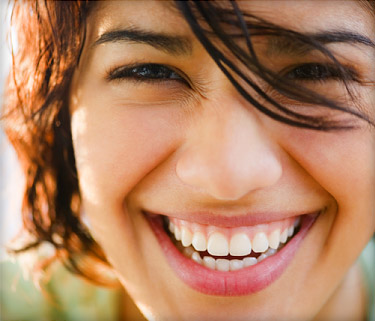 True
Intercultural communication Quiz on Intercultural Competence
Wearing gloves in Russia when shaking hands is considered polite true or false?
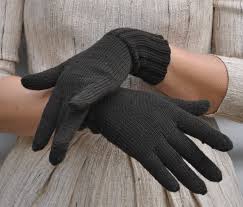 False
Intercultural communication Quiz on Intercultural Competence
Leaving right after dinner in Central America is considered well-mannered as it means you’ve been well fed true or false?
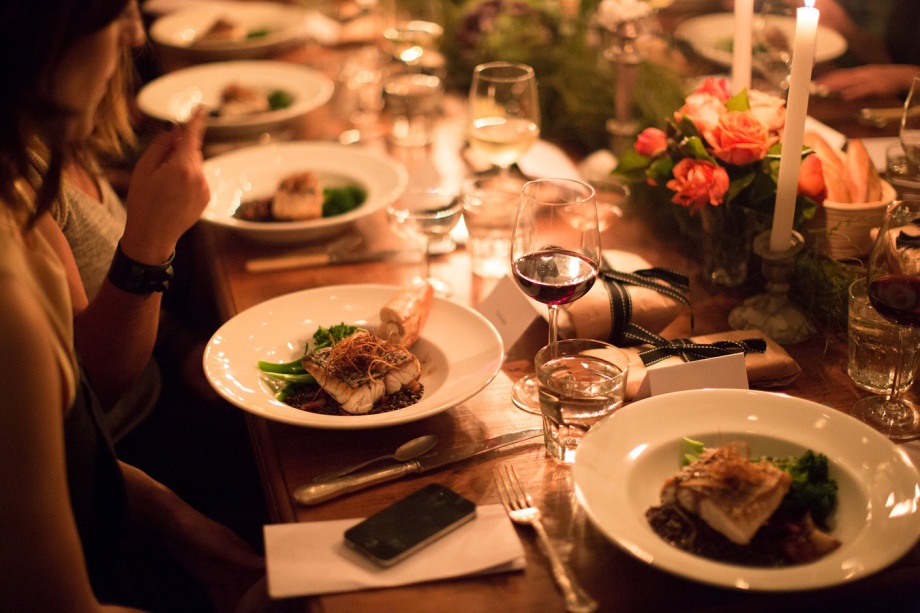 True
Intercultural communication Quiz on Intercultural Competence
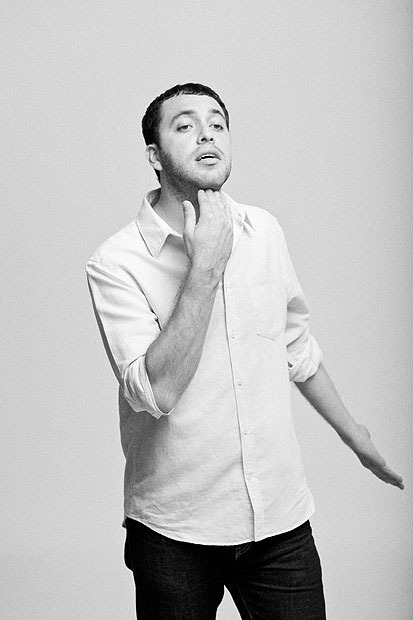 In Brazil, flicking your fingers under your chin is a sign of disgust true or false?
False
Intercultural communication Quiz on Intercultural Competence
If you want to show your respect for an elder in Africa, do not look them directly in the eye true or false?
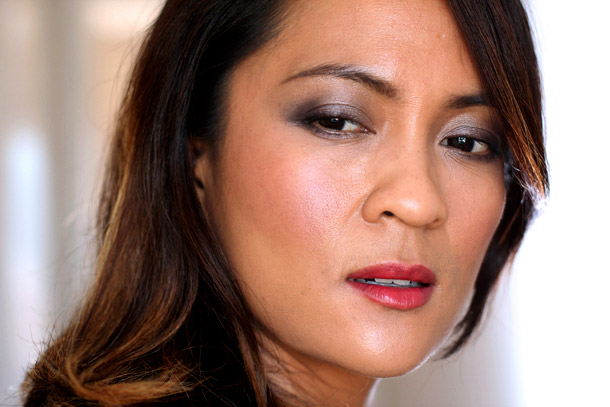 True
Intercultural communication Quiz on Intercultural Competence
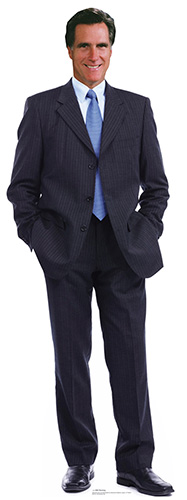 Keeping your hands in your pockets while negotiating in Russia is rude true or false?
True
Intercultural communicationGestures
Gestures across cultures
http://www.youtube.com/watch?v=pxoB6MhmbIg
Intercultural communication Stereotypes
Prejudice -> Stereotypes -> Discrimination

Prejudice – an opinion or judgment formed without sufficient examination/ before becoming aware of the relevant facts of a case.
Stereotype – a thought that may be adopted about specific types of individuals or certain ways of doing things 
Discrimination – prejudicial treatment of an individual based on their actual or perceived membership in a certain group or category
Intercultural communication Stereotypes
Cultural Diversity Examples: Avoid Stereotypes while communicating
http://www.youtube.com/watch?v=XUO59Emi3eo
Sources (negotiation part):
Win win negotiation
http://www.mindtools.com/CommSkll/NegotiationSkills.htm
The Persuasion Tools Model
http://www.mindtools.com/pages/article/newCS_80.htm
Sources (intercultural communication part):
The Hofstede Centre
http://geert-hofstede.com/dimensions.html 
Hofstede's Cultural Dimensions
http://www.mindtools.com/pages/article/newLDR_66.htm 
Avoiding Cross-Cultural Faux Pas
http://www.mindtools.com/pages/article/cross-cultural-mistakes.htm 
Quiz on Intercultural Competence 
https://suite101.com/a/quiz-on-intercultural-competence-a24543
Thank you for attention!